Type II Seesaw Portal and PAMELA/Fermi LAT Signals
Toshifumi Yamada
Sokendai, KEK
In collaboration with                                                   Ilia Gogoladze, Qaisar Shafi (Univ. of Delaware)   and Nobuchika Okada (Univ. of Alabama)

12/11/2009,  HEAP2009@KEK
Paper  in preparation,  arXiv: 0911.XXXX [hep-ph]
Table of Contents
Introduction
Our Model : Type II Seesaw Portal
Numerical  Analysis : Calculation of Cosmic-rays
Conclusions
2
Introduction
Positron Fraction from PAMELA
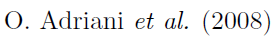 Anomalous excess above  10 GeV.
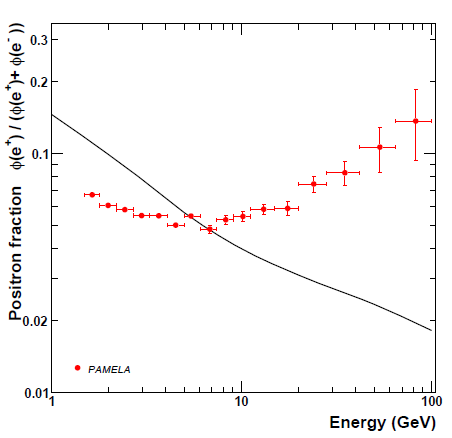 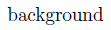 4
Flux from Fermi
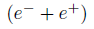 Mild excess in
1000 GeV > E > 10 GeV.
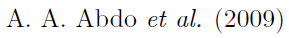 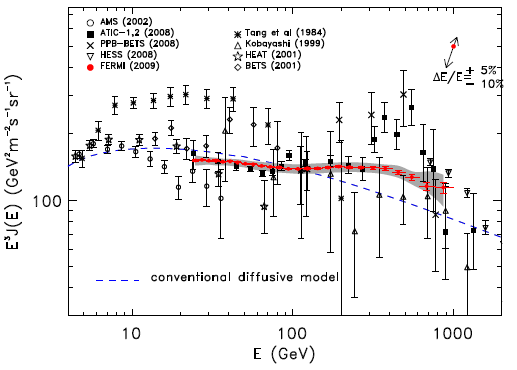 5
“Leptophilic Dark Matter”
Anti-proton ratio from PAMELA.
No significant excess.

DM decay or ann. into leptons is favored.
     “Leptophilic DM”
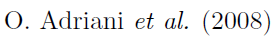 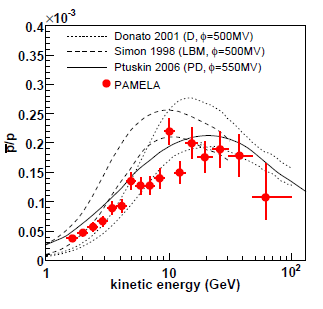 6
Our Model : Type II Seesaw Portal
In SM, neutrino mass and dark matter particle are missing.

For a minimal UV completion, we assume 
     (1) type II seesaw mechanism 
     (2) a gauge singlet scalar DM
7
Our Model and PAMELA anomaly
In our model, PAMELA anomaly and its leptophilic nature are naturally explained by DM pair annihilation.                          (with unknown “boost factor”)
We calculated cosmic-ray positron fraction and                 flux and compared them with PAMELA/Fermi LAT data.
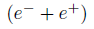 8
Our Model
9
Particle Contents
DM particle  =  SM singlet scalar :
     SU(2) triplet scalar :  
     SM SU(2) doublet leptons :
     SM Higgs : 
We assign odd      -parity to the DM.
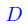 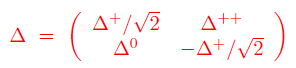 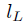 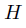 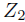 10
Lagrangian and Potential
Scalar potential





SU(2) doublet lepton + triplet scalar term
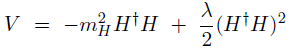 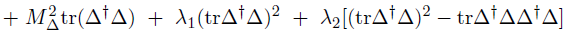 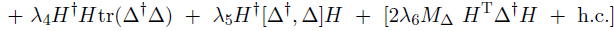 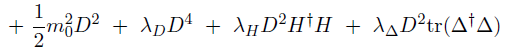 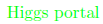 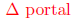 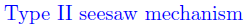 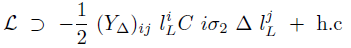 11
Type II Seesaw Mechanism
SU(2) triplet scalar gets vev                                    .                                                         
   
Neutrino mass matrix is                                             . 

Precision measurement of     -parameter implies
                                                                           .
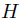 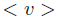 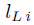 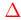 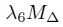 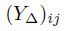 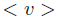 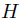 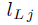 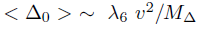 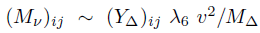 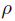 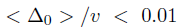 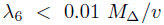 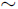 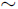 12
DM pair annihilations and        decay
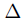 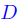 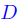 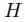 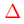 We assume                                so that the left is dominant.




                                      
    We assume 　　　　                   so that the left is dominant.
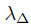 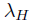 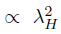 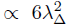 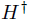 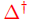 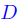 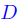 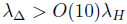 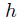 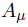 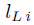 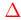 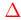 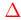 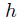 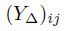 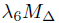 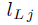 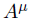 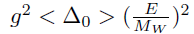 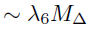 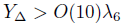 13
Dominant mode of DM annihilation
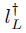 genuinely leptophilic
　　　　　　　　　　　　　　　　　　　　　　　　
                                                             　                                                         
    
Cross section is                                 .  
DM relic abundance                            implies                              .                            
 To explain the PAMELA excess,                            .                                                     
                 We introduce “boost factor”           that     enhances the pair annihilation at present.
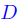 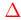 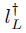 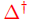 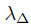 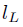 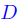 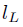 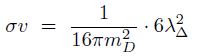 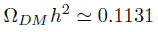 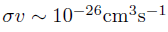 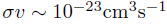 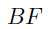 14
Boost Factor
Astrophysical origin :  
       large inhomogeneity of DM distribution　　　　　　　　                 
  
2.  Particle Physics origin :
We consider Breit-Wigner enhancement of the process                       by introducing         a   -even singlet scalar . 
Scalar potential is                                                        
                                                                                                                                                           .
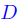 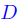 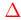 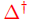 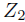 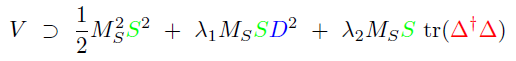 Boost Factor II
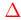 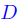 Relevant process is

The cross section          for              is       


If                    and                       ,                
                   is enhanced,   
    while        for                     (at early universe) remains unenhanced.
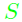 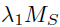 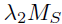 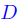 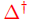 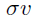 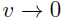 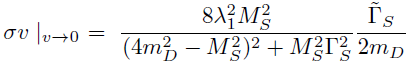 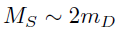 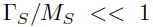 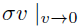 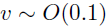 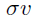 16
DM Direct Detection Bound
DM particles do elastic scattering off nuclei.
Current bound is                                    for                    .
For our model, the relevant process is below.



If                    and                        ,  our model is safely below the bound.
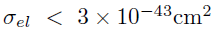 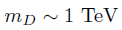 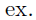 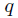 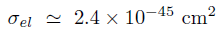 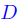 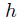 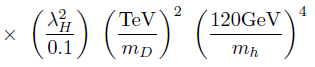 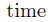 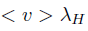 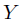 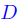 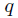 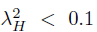 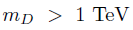 17
Neutrino Mass Hierarchy
decides the branching ratio of      decaying
 into           ,           ,           .
Since                                                                           
                                                                                    ,
neutrino oscillation data indicate 
  for the normal hierarchy of neutrino masses 
                                                                         ,
  for the inverted hierarchy   
                                                                      .
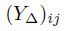 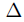 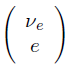 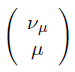 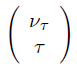 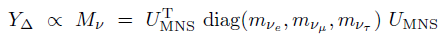 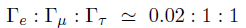 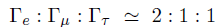 18
Mass of
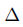 When       mass is near the DM mass,                                     a  s produced by DM pair annihilations are almost at rest.
When      is much lighter than the DM particle,          
    the      s are Lorentz boosted by                        .
            
      In the following analysis, we assume two extreme cases :
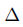 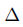 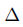 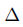 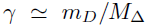 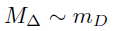 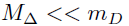 19
Spectrum of Primary Leptons from a
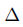 For                  ,       is almost at rest and the energy spectrum of primary leptons from decay is :


For                     ,       is Lorentz boosted by        aaa               and the energy spectrum of primary leptons from      decay is :
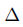 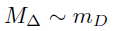 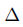 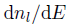 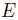 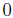 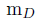 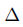 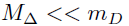 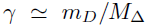 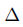 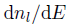 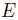 20
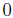 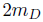 Numerical Analysis
21
Cosmic-ray Flux from DM annihilation
We calculated cosmic-ray flux from DM pair annihilation for various DM particle mass           .
With “boost factor”            and                        the normalization of        background            being free parameters, we fitted PAMELA and Fermi LAT data simultaneously.
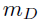 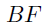 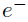 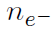 22
Four Cases
We assumed four cases for our calculations.

Neutrino mass hierarchy
         Normal hierarchy              
         Inverted hierarchy
Mass of     
                                                s are almost at rest.
                                                s are Lorentz boosted.
  (we fixed                          for our analysis.)
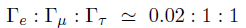 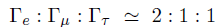 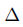 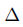 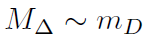 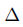 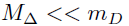 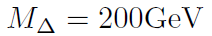 23
Cosmic-ray        Fluxes
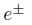 propagation in the Galaxy is determined by the static diffusion equation:


        background fluxes are
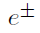 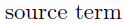 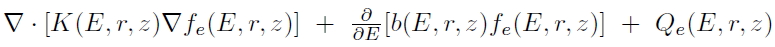 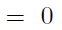 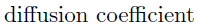 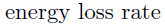 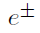 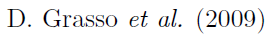 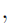 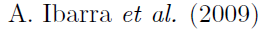 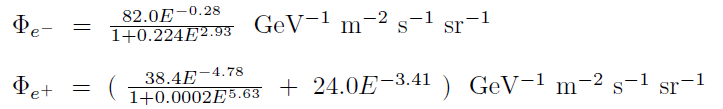 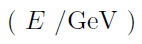 24
Best Fits
We obtained best fit to PAMELA positron ratio and Fermi LAT            　　flux data for three cases.
   
   i)                   　,  normal hierarchy
                                            ,
  ii)                     　  ,  normal hierarchy
                                            ,
  iii)                     ,  inverted hierarchy
                    No good fit
  iv)                            ,  inverted hierarchy
                                             ,
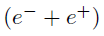 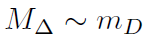 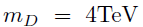 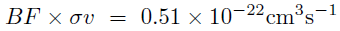 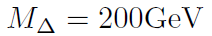 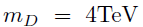 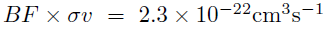 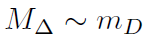 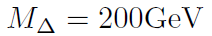 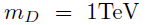 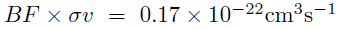 25
Graphs of Best Fit  i)
,                         ,  normal hierarchy
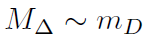 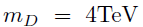 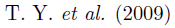 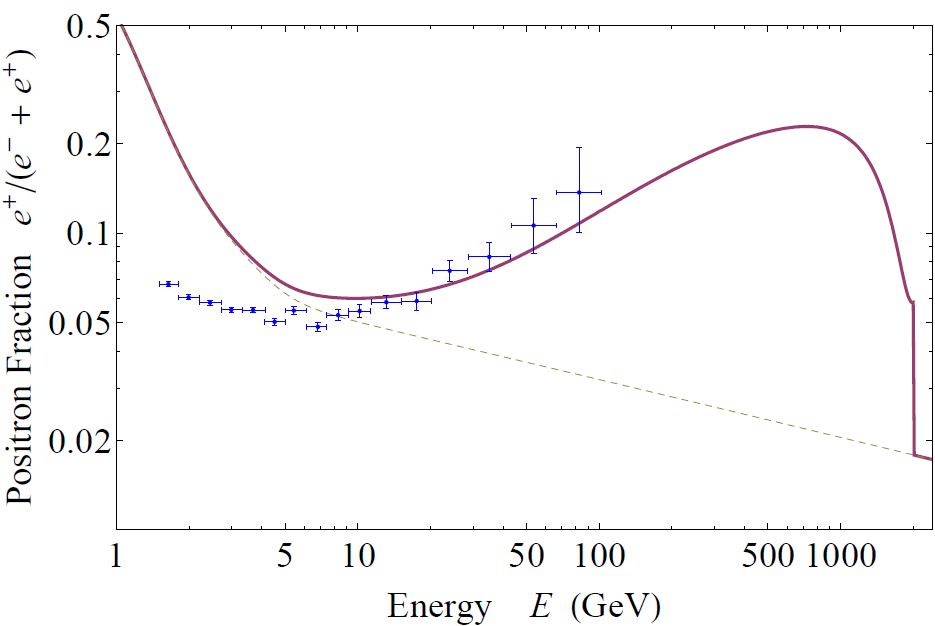 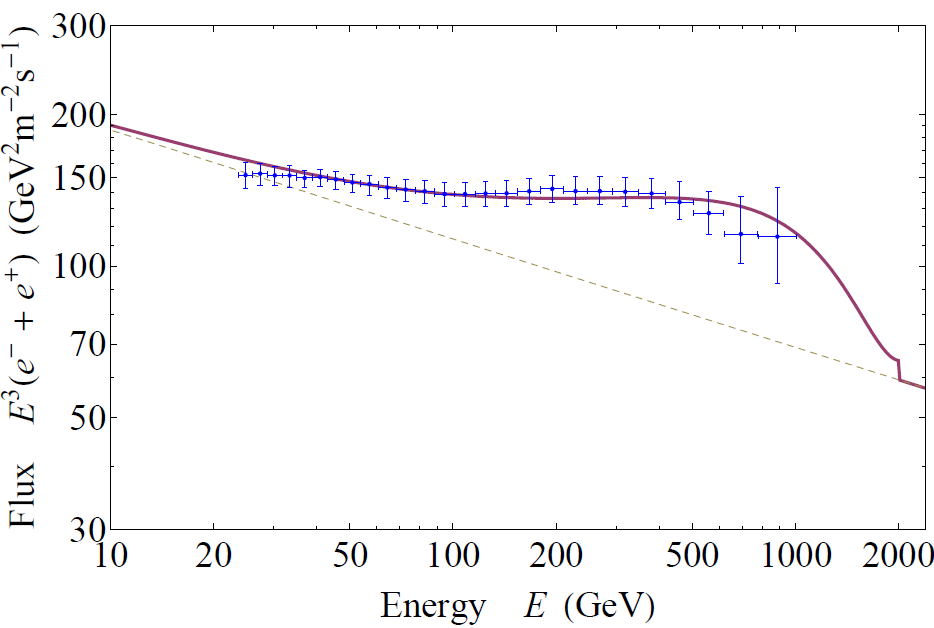 26
Graphs of Best Fit  ii)
,                         ,  normal hierarchy
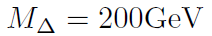 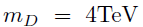 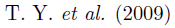 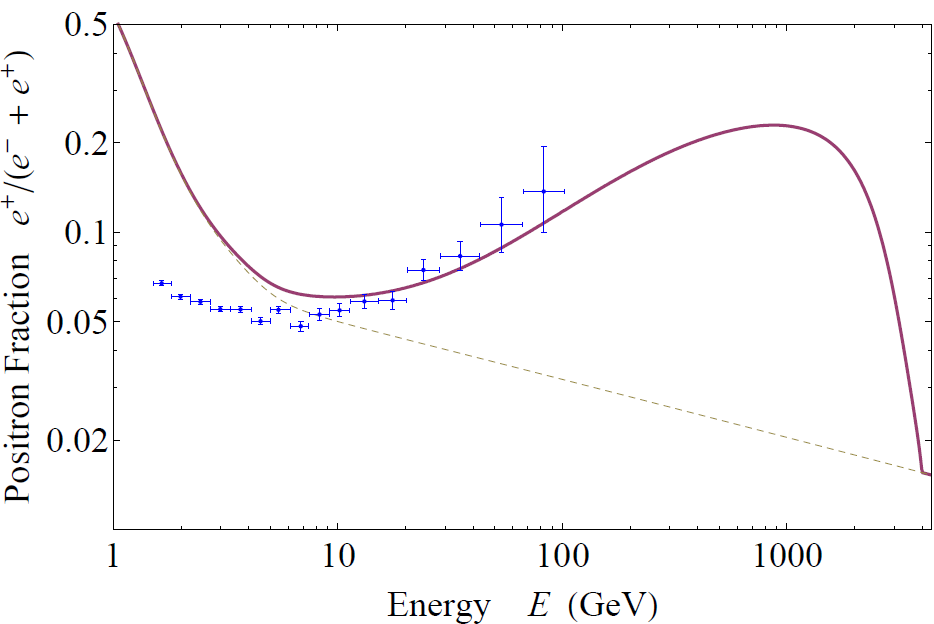 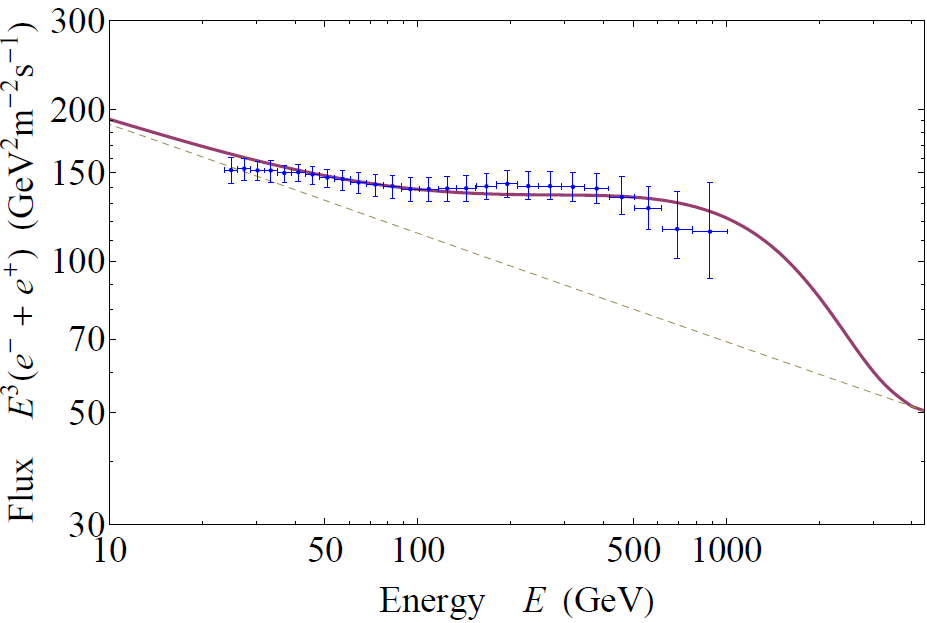 27
Graphs of Best Fit  iii)
,                         , inverted hierarchy
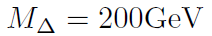 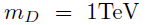 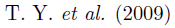 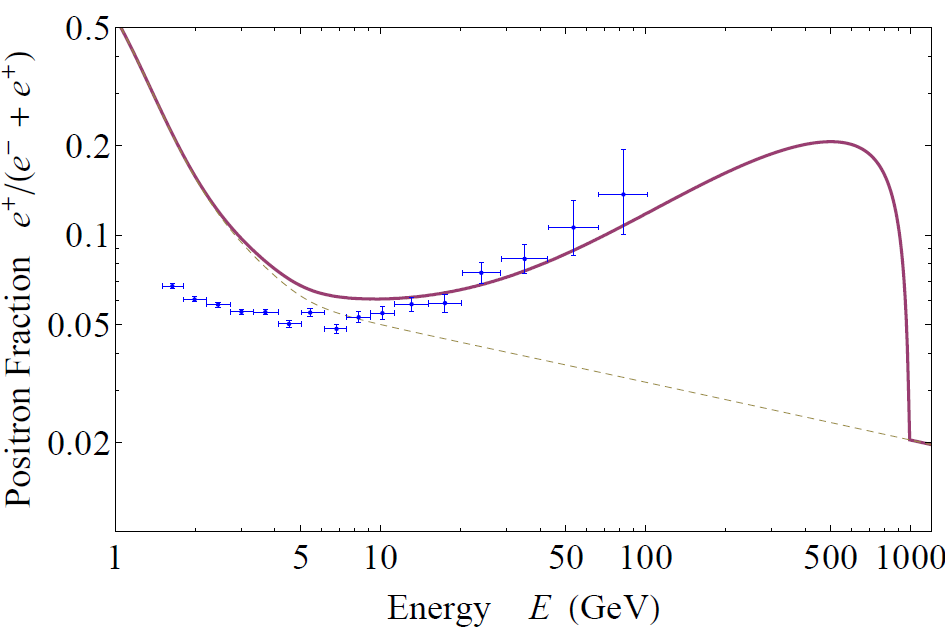 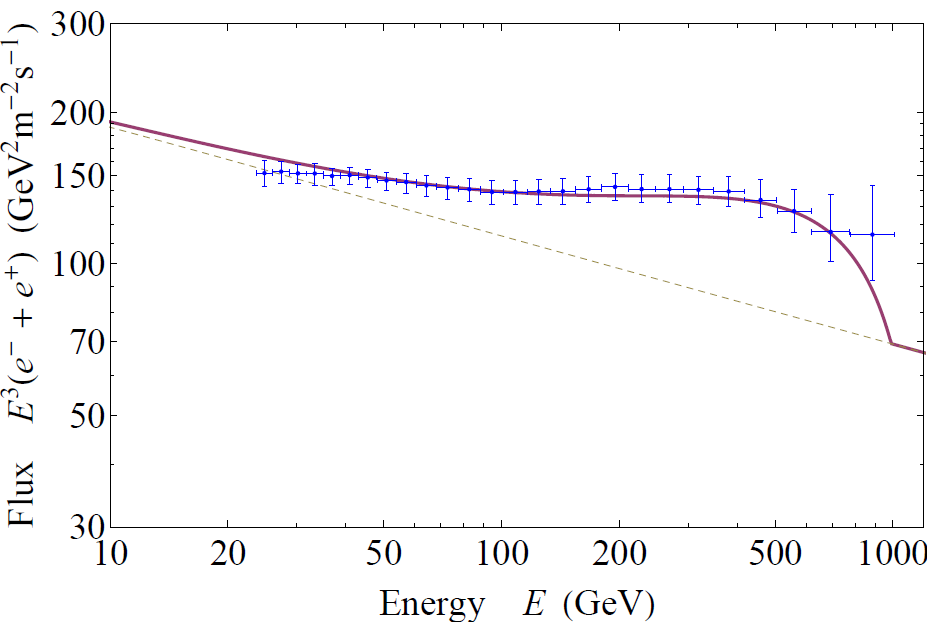 28
Bounds on Neutrino Flux at SK
DM pair annihilation produces neutrino, directly or via       or       decay.
SK measured the flux of upward-going muons induced by cosmic-ray neutrino. 
Regions of 3 degree  to 30 degree  from Galactic Center are observed.
SK data work as an upper bound.
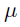 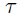 29
Neutrino Flux of Our Model
In our model, DM pair annihilation produces lepton doublets, i.e. direct neutrinos are produced with the same amount as charged leptons.
                            Large neutrino flux
The neutrino flux from the Galactic Center depends heavily on DM density profile.
            We investigated two cases : 
                   NFW profile 
                   cored isothermal profile with 4kpc core.
30
Neutrino Flux vs. SK bound
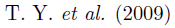 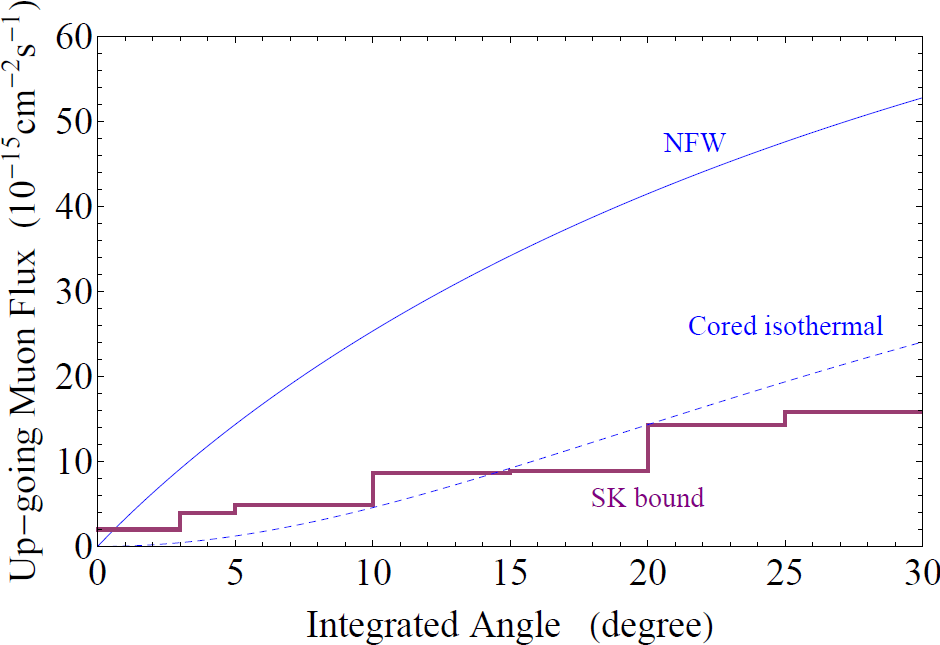 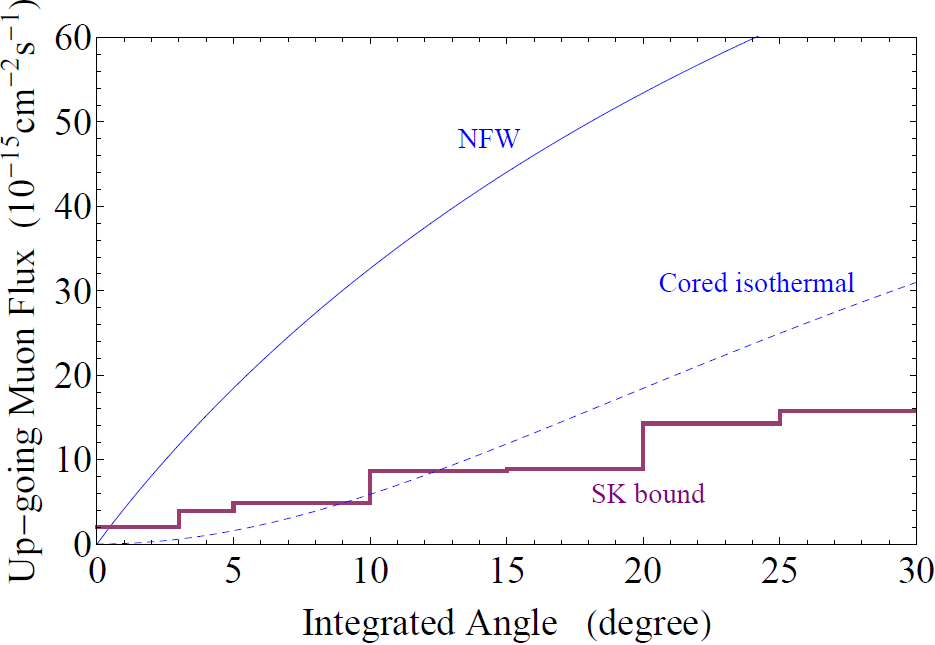 Case i)                            ,                  Case ii)                        ,
                                       ,                                                          ,
            Normal hierarchy                          Normal hierarchy      

The bound is severe in these cases.
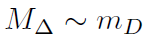 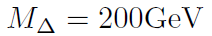 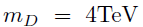 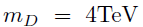 31
Neutrino Flux vs. SK bound II
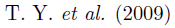 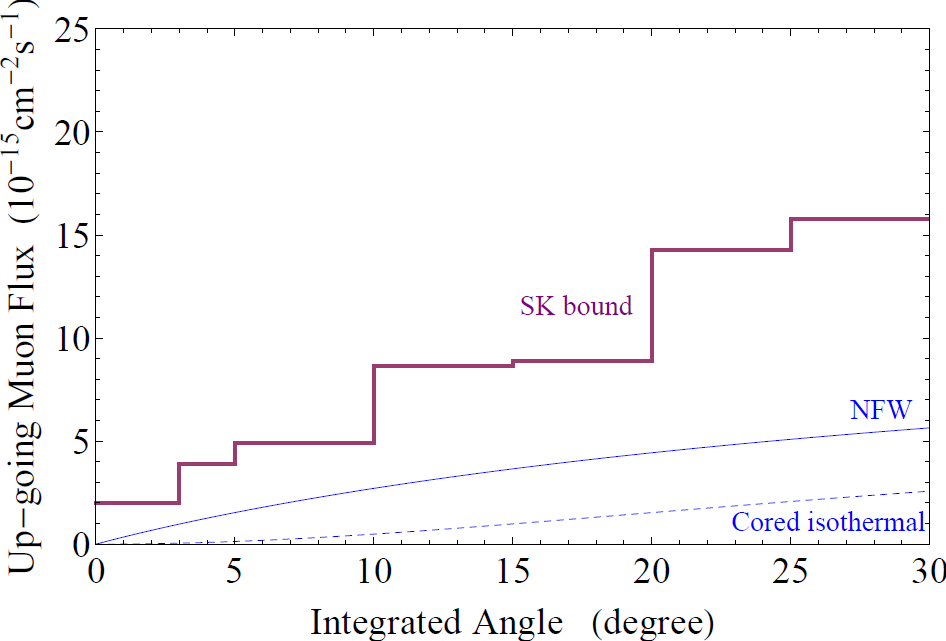 Case iii)                         ,
                                      ,
      inverted hierarchy


  
The flux is safely below the SK bound because DM mass is comparatively light, and the best fit value of “boost factor” is also small.   
                             inverted hierarchy case is favored
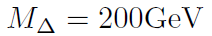 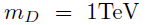 32
Cosmic Gamma-ray of Our Model
Our model produces large gamma-ray flux through inverse compton scattering of        with interstellar radiation field, that with extra-galactic CMB and hadronic       decay.
Of these, contribution from hadronic      decay is dominant  for                      . 
Gamma-ray flux of hadronic      decay                                                 a                            from regions other than GC                                      is almost free from astrophysical uncertainties.     a     (ISRF distribution, DM density profile, …)
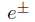 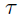 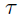 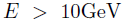 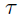 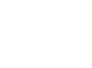 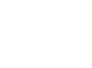 33
Gamma-ray Flux vs. Fermi LAT
Fermi LAT measured gamma-ray from the region         a                 ,                        (avoiding GC) .  We compare gamma-ray from hadronic       decay of our model with current Fermi LAT data.   
 
   Case i)                                                Case ii)
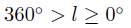 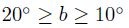 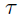 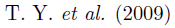 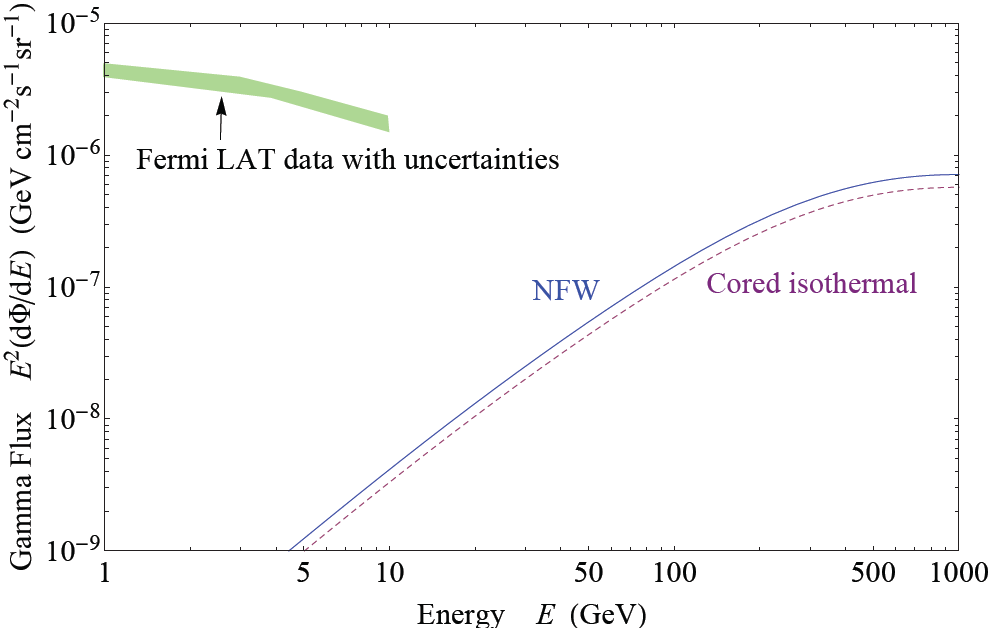 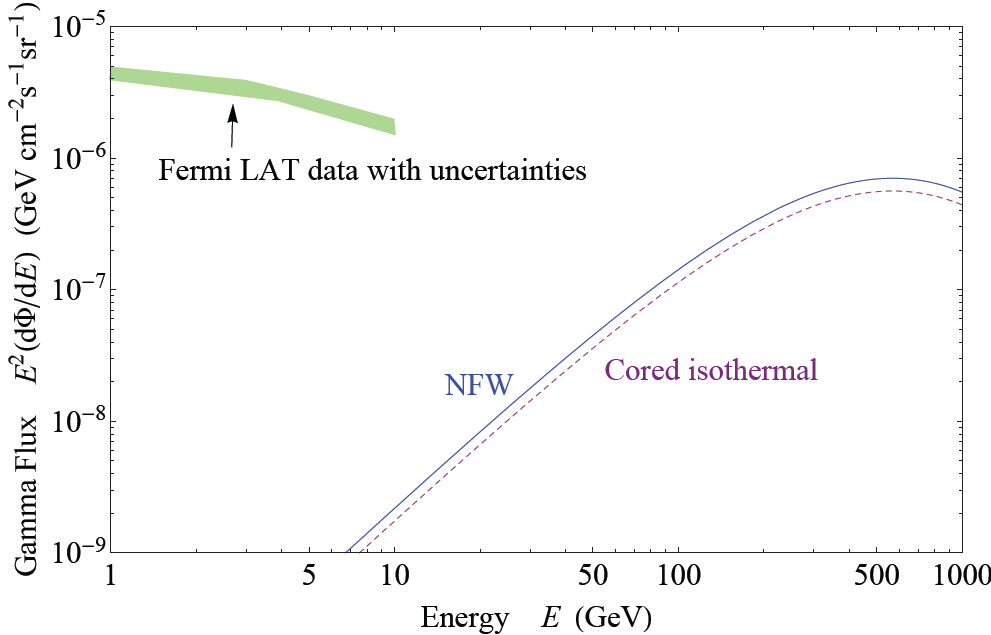 34
Gamma-ray Flux vs. Fermi LAT II
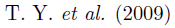 Case iii)






            Future measurement of                        gamma-ray  flux may discover the peak of hadronic       decay.
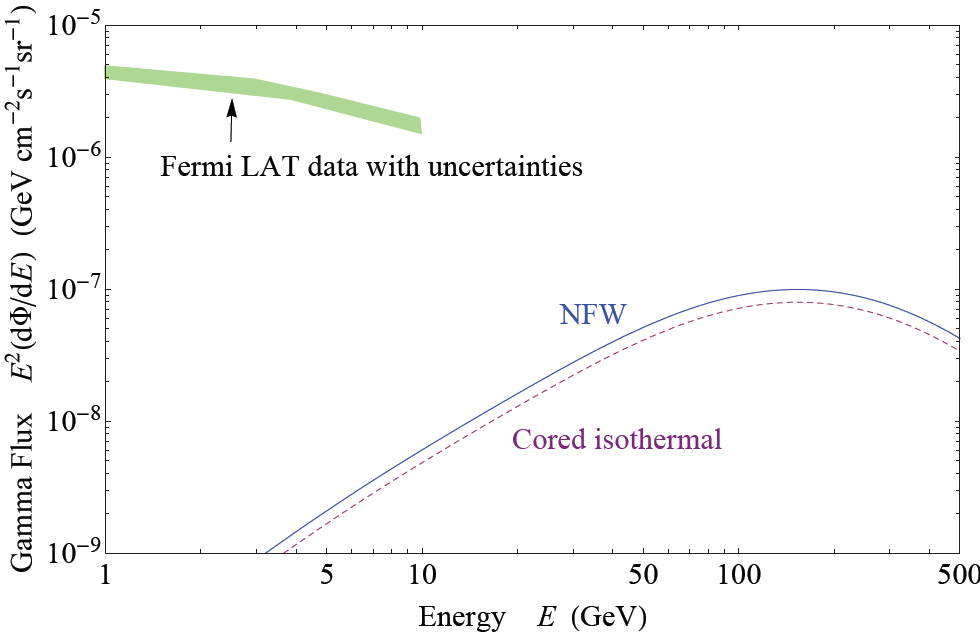 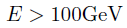 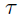 35
Conclusions
36
We built a minimal UV completion of SM by adding type II seesaw mechanism and gauge singlet scalar DM.
This model naturally induces leptophilic DM.
PAMELA anomaly and Fermi LAT data can be explained by DM pair annihilation with “boost factor” and subsequent      decay into leptons.
Because of type II seesaw mechanism, flavor structure of primary lepton flux is related to neutrino mass pattern.
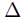 37
We calculated cosmic-ray flux with the assumptions that                 or                   and  normal or inverted hierarchy for neutrino masses.
We found that inverted neutrino mass hierarchy and light      can give a good fit to PAMELA and Fermi LAT data without tension with SK neutrino flux bound.
          
               inverted hierarchy is favored.
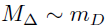 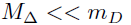 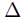 38